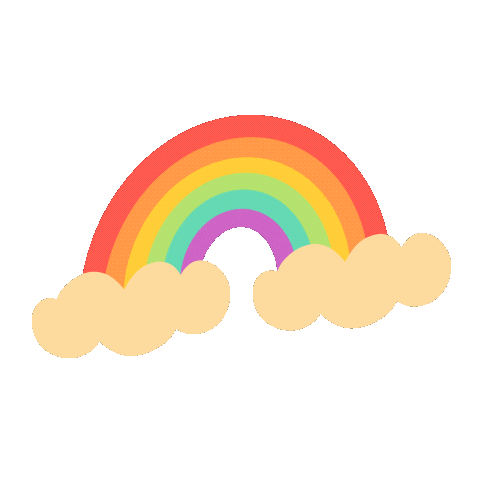 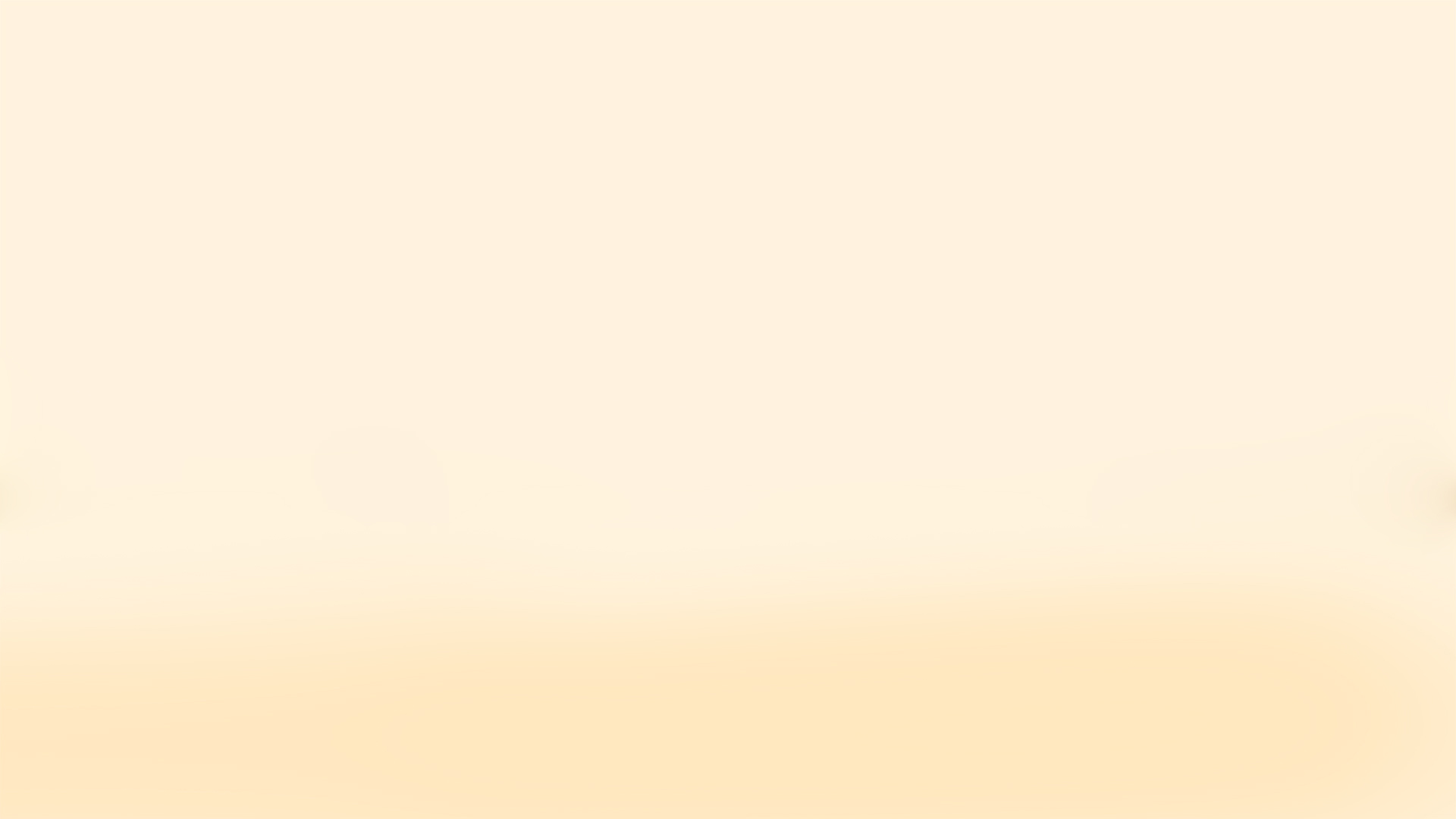 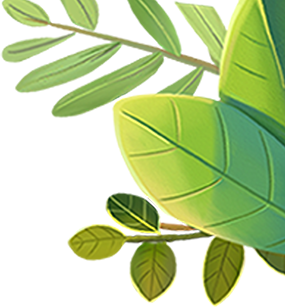 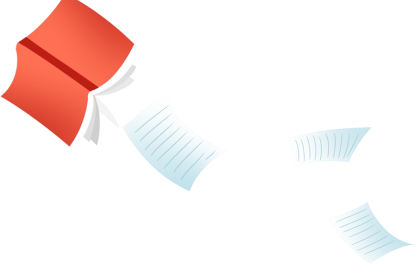 Khởi động
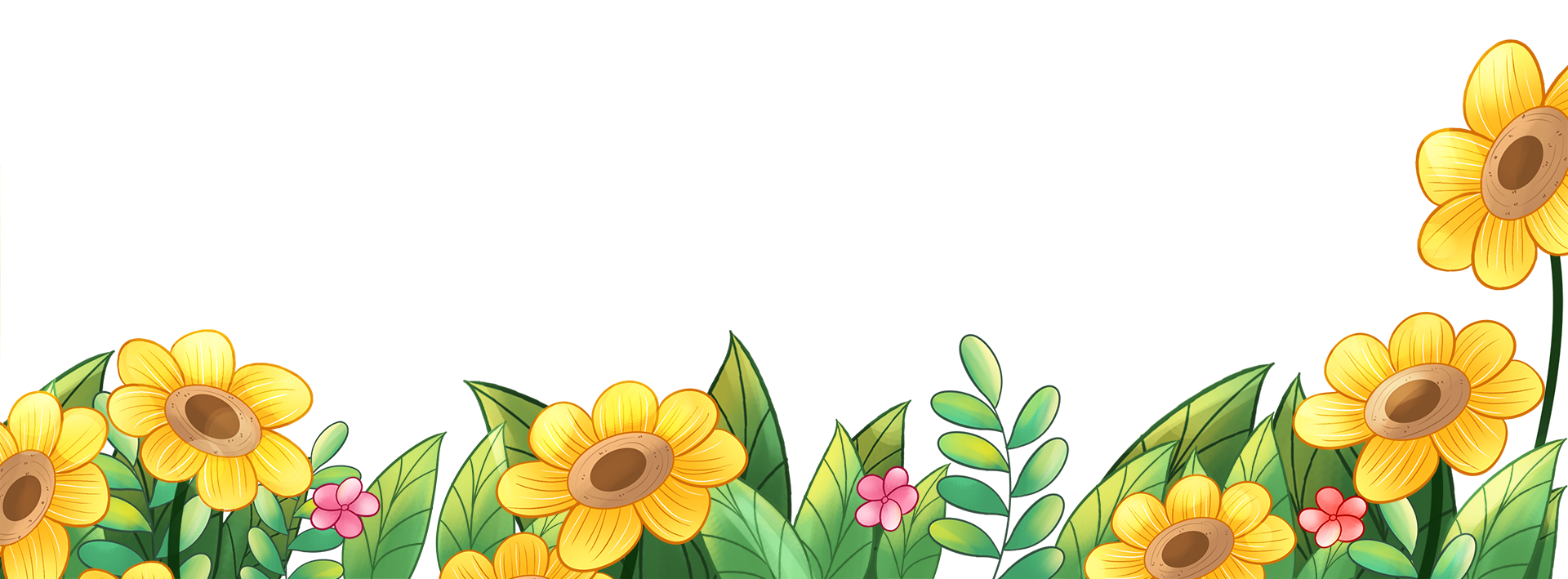 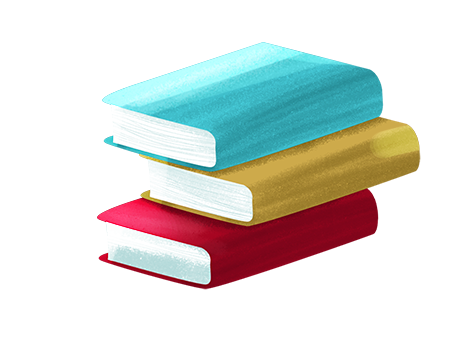 TRÒ CHƠI
ĐỐ BẠN!
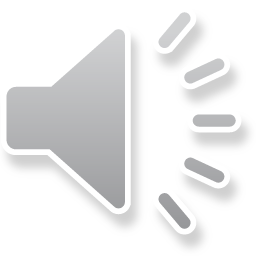 Có múi, có khía vàng au
Chim khôn ăn quả hẹn sau trả vàng?
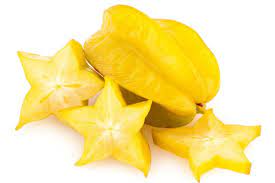 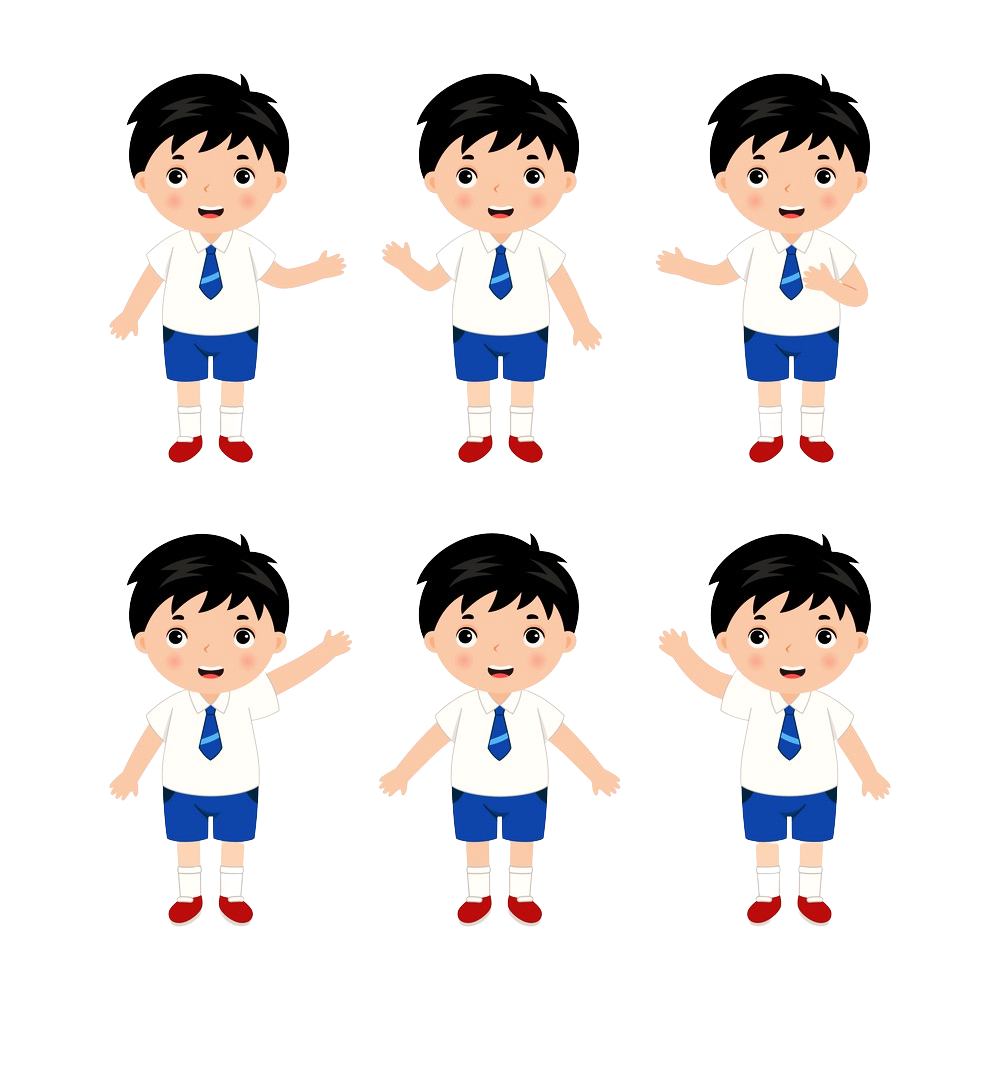 Quả khế
Cá gì hai mép có râu
Cuối năm cùng Táo về trời báo tin
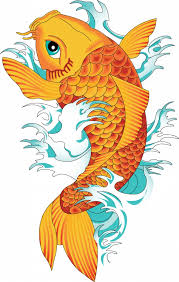 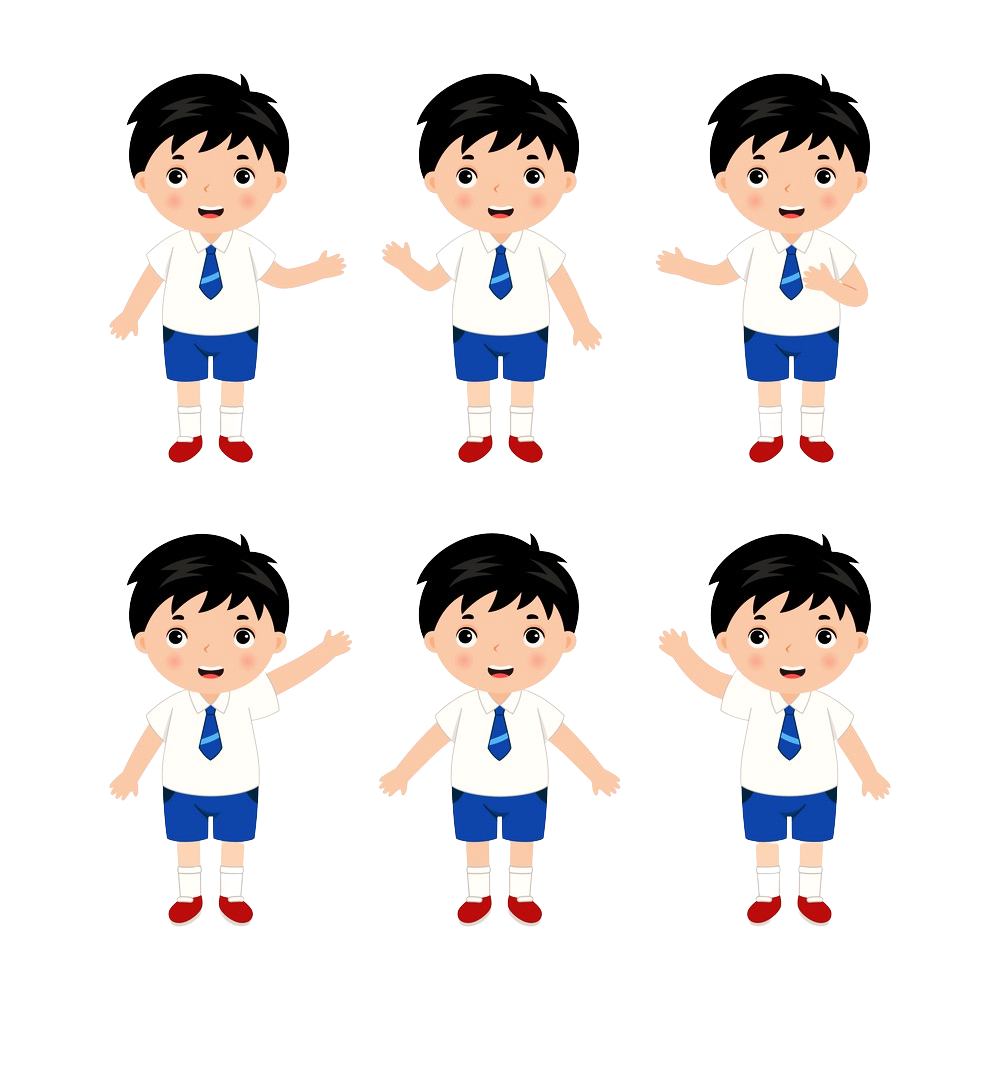 Cá chép
Nghe viết: 
Em yêu mùa hè
MỤC TIÊU
1. Nghe - viết:
Em yêu mùa hè
Em yêu mùa hè,
Có hoa sim tím
Mọc trên đồi quê
Rung rinh bướm lượn.

Thong thả dắt trâu
Trong chiều nắng xế,
Em hái sim ăn
Trời, sao ngọt thế!
Gió mát lưng đồi
Ve ngân ra rả
Trên cao lưng trời
Diều ai vừa thả.

Em yêu mùa hè
Có trái sim ngọt
Em yêu đồi quê
Có cơn gió mát.
       (Nguyễn Thanh Toàn)
Bài thơ nói về nội dung gì?
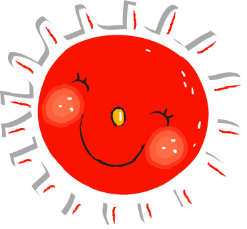 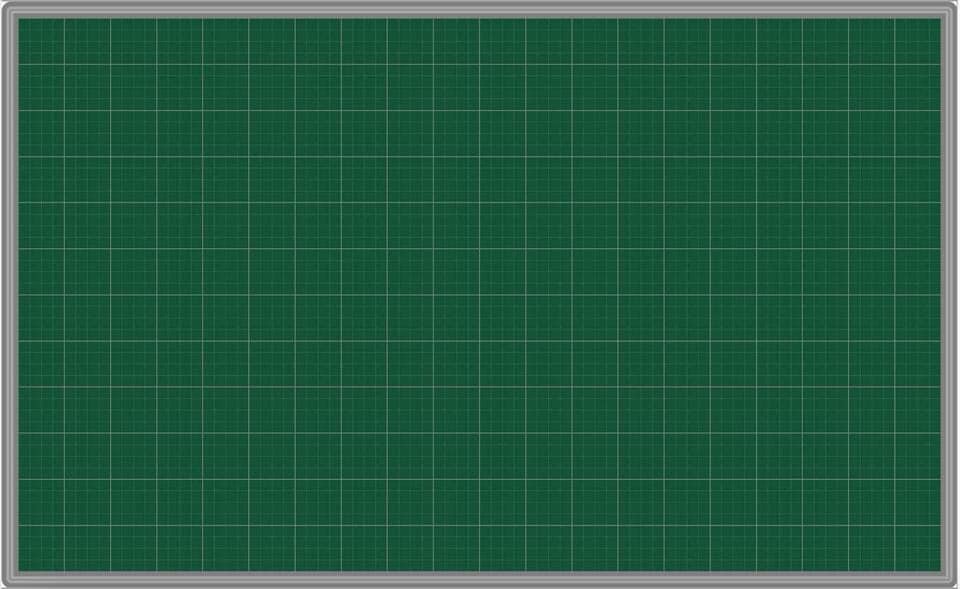 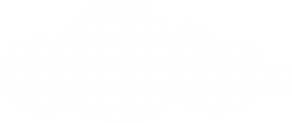 Thứ     ngày      tháng      năm 2022.
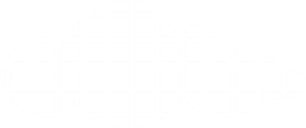 Trong bài, những chữ nào viết hoa?
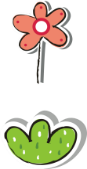 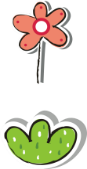 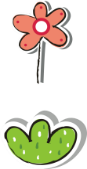 Chính tả.
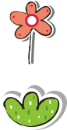 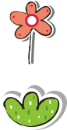 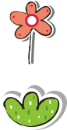 Em yêu mùa hè
Gió mát lưng đồi
Ve ngân ra rả
Trên cao lưng trời
Diều ai vừa thả.

Em yêu mùa hè
Có trái sim ngọt
Em yêu đồi quê
Có cơn gió mát.
Em yêu mùa hè,
Có hoa sim tím
Mọc trên đồi quê
Rung rinh bướm lượn.
Thong thả dắt trâu
Trong chiều nắng xế,
Em hái sim ăn
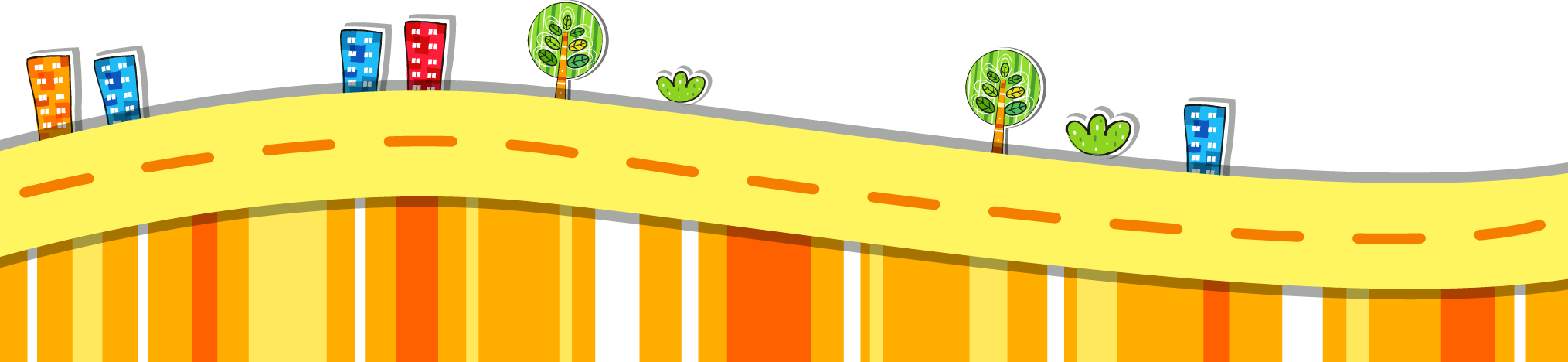 Trời, sao ngọt thế!
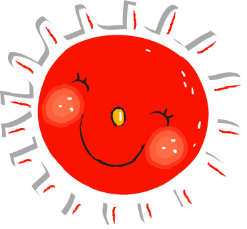 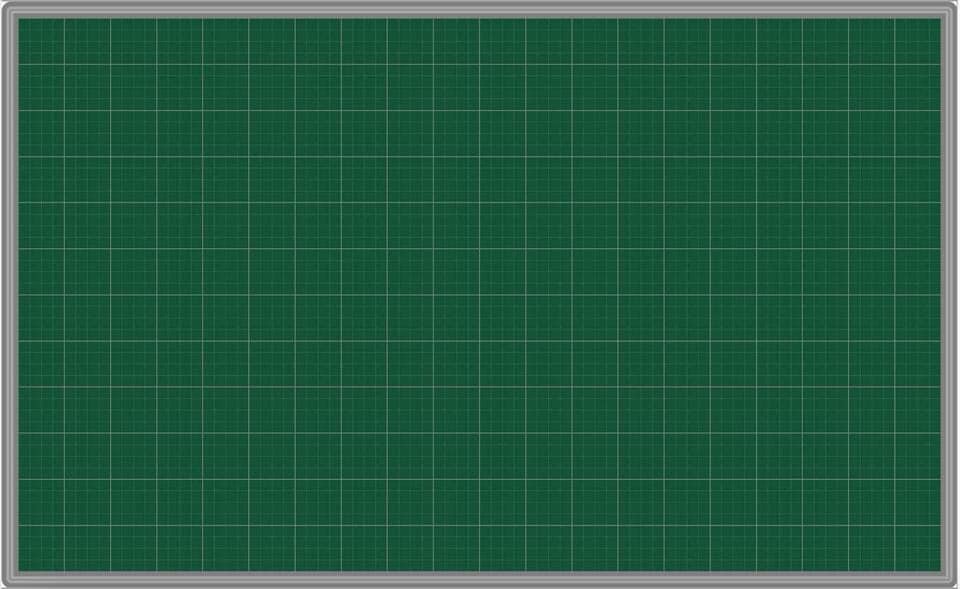 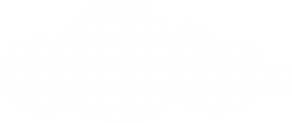 Thứ     ngày      tháng      năm 2022.
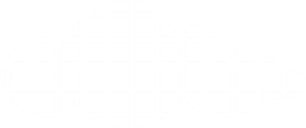 Trong bài, những chữ nào viết hoa?
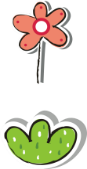 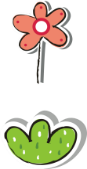 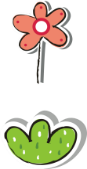 Chính tả.
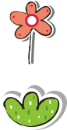 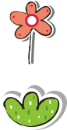 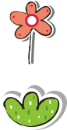 Em yêu mùa hè
Gió mát lưng đồi
Ve ngân ra rả
Trên cao lưng trời
Diều ai vừa thả.

Em yêu mùa hè
Có trái sim ngọt
Em yêu đồi quê
Có cơn gió mát.
Em yêu mùa hè,
Có hoa sim tím
Mọc trên đồi quê
Rung rinh bướm lượn.
Thong thả dắt trâu
Trong chiều nắng xế,
Em hái sim ăn
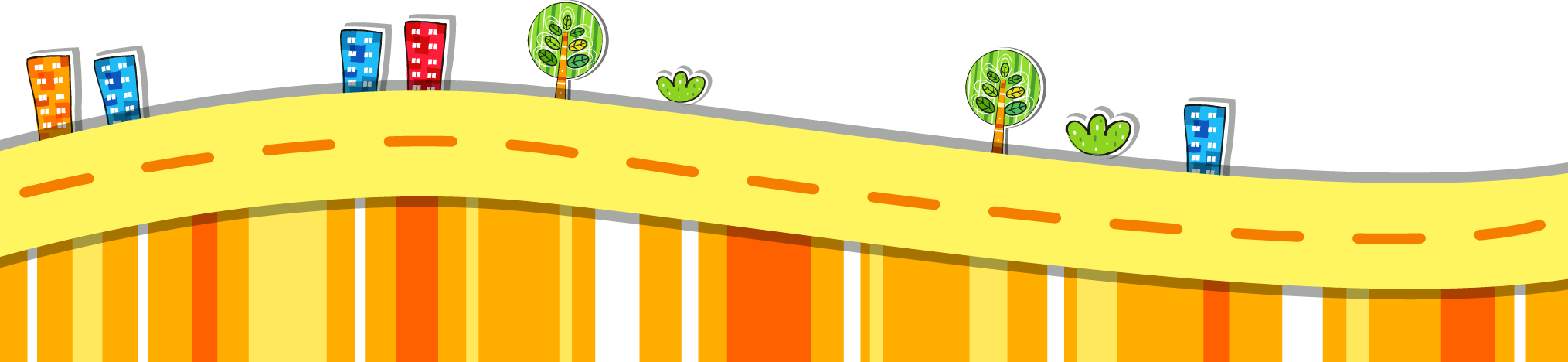 Trời, sao ngọt thế!
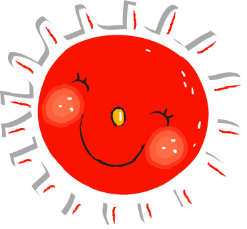 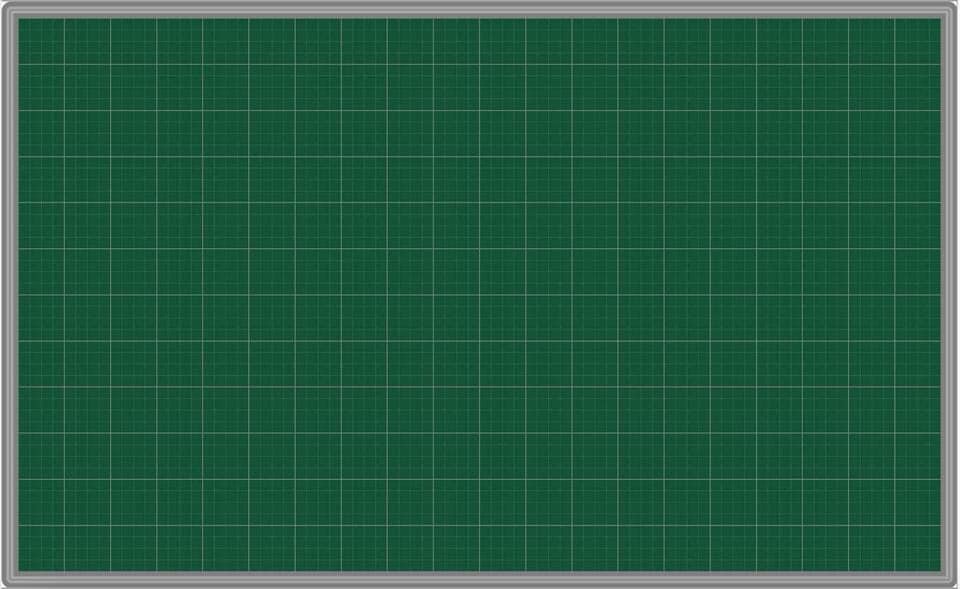 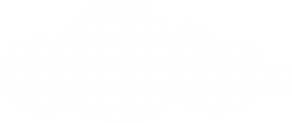 Thứ     ngày      tháng      năm 2022.
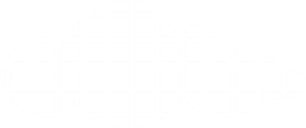 Từ nào khó, dễ viết sai chính tả?
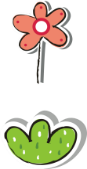 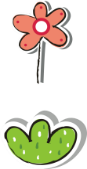 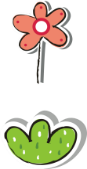 Chính tả.
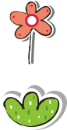 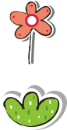 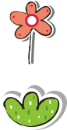 Em yêu mùa hè
Gió mát lưng đồi
Ve ngân ra rả
Trên cao lưng trời
Diều ai vừa thả.

Em yêu mùa hè
Có trái sim ngọt
Em yêu đồi quê
Có cơn gió mát.
Em yêu mùa hè,
Có hoa sim tím
Mọc trên đồi quê
Rung rinh bướm lượn.
Thong thả dắt trâu
Trong chiều nắng xế,
Em hái sim ăn
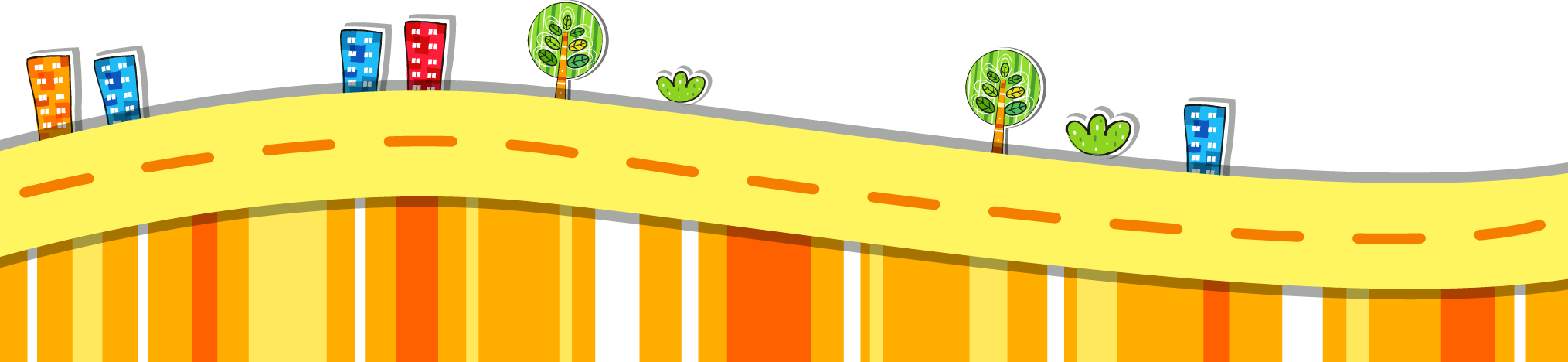 Trời, sao ngọt thế!
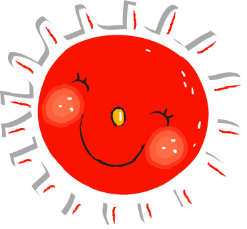 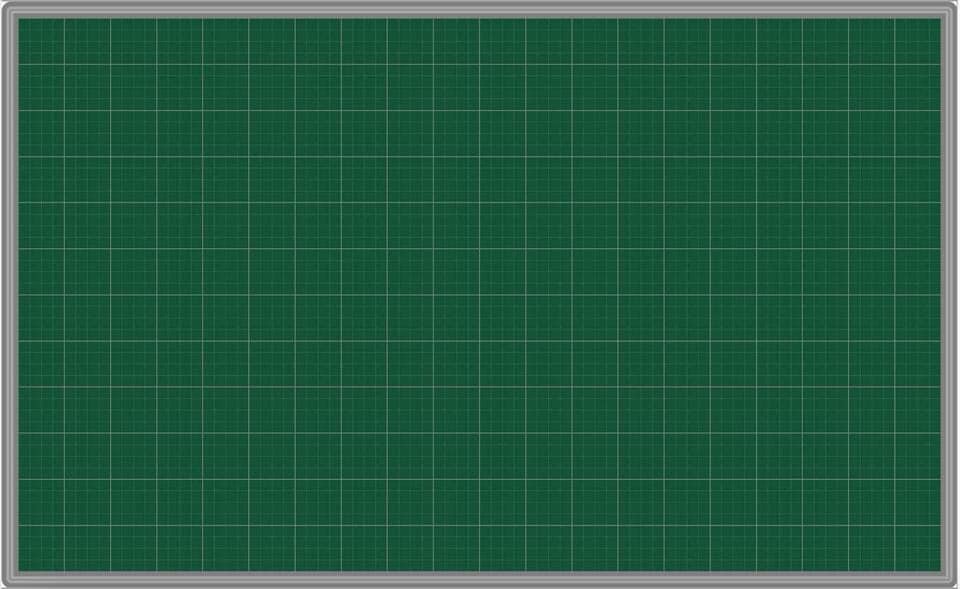 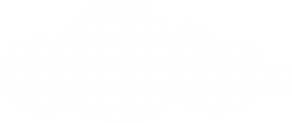 Thứ     ngày      tháng      năm 2022.
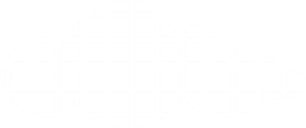 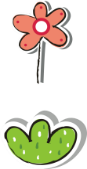 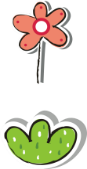 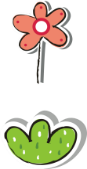 Chính tả.
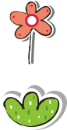 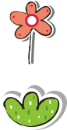 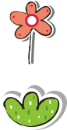 Em yêu mùa hè
Gió mát lưng đồi
Ve ngân ra rả
Trên cao lưng trời
Diều ai vừa thả.

Em yêu mùa hè
Có trái sim ngọt
Em yêu đồi quê
Có cơn gió mát.
Em yêu mùa hè,
Có hoa sim tím
Mọc trên đồi quê
Rung rinh bướm lượn.
Thong thả dắt trâu
Trong chiều nắng xế,
Em hái sim ăn
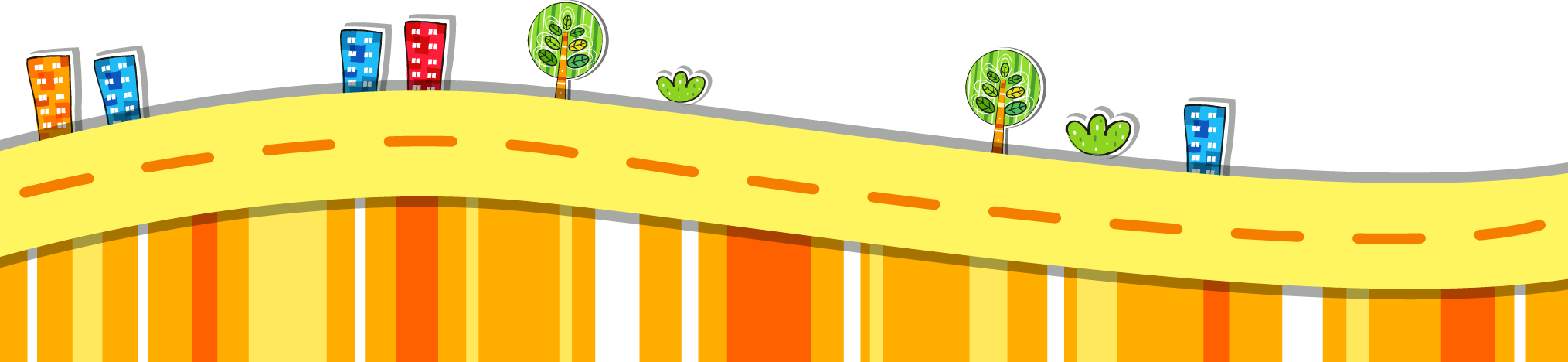 Trời, sao ngọt thế!
Lưu ý khi trình bày
Lùi vào 2 ô ly
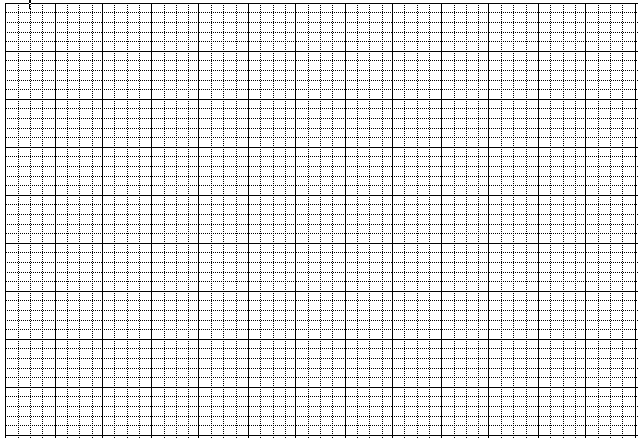 Em yêu mùa hè
Cuối mỗi câu chú ý chấm câu.
Lưu ý về tư thế ngồi viết
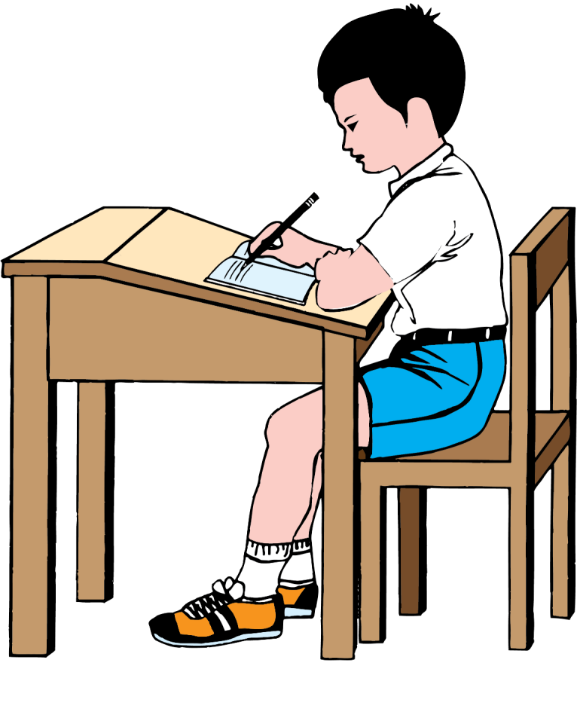 1 tay cầm viết
1 tay giữ trang vở
Thẳng lưng
Chân đặt đúng vị trí
Khoảng cách từ mắt đến vở 25 – 30cm
Phân biệt c/k
2. Tìm và viết tên sự vật bắt đầu bằng c hoặc k trong các hình dưới đây.
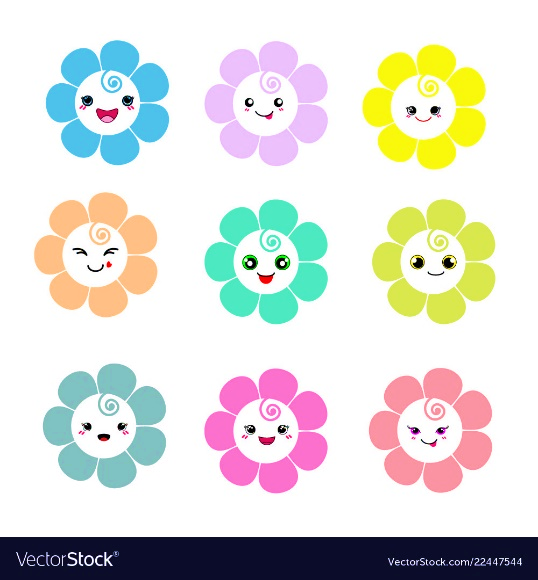 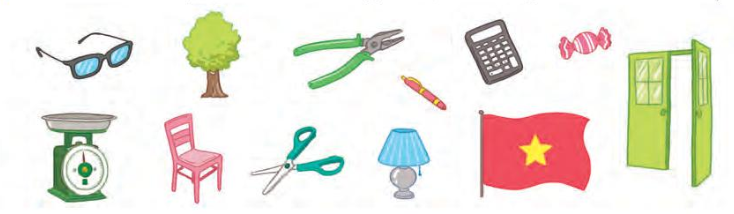 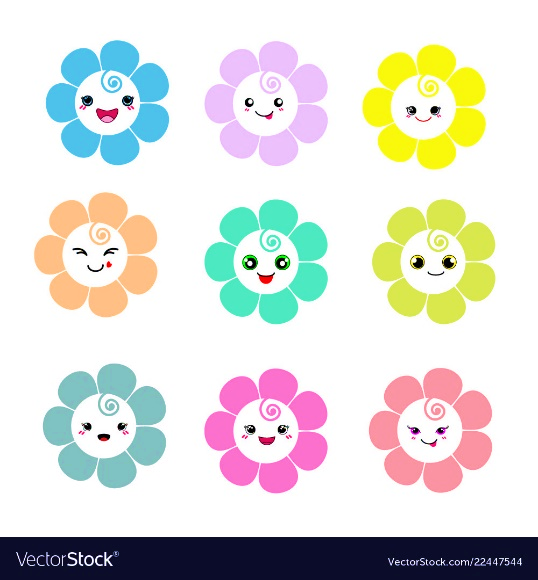 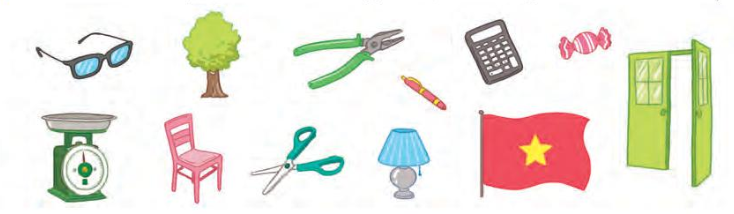 cửa
cờ,
cây,
cân,
- Tên sự vật bắt đầu bằng c:
kéo
kính,
kẹo,
kìm,
- Tên sự vật bắt đầu bằng k:
cửa
cân
kéo
cờ
2. Tìm thêm từ ngữ chỉ sự vật, hoạt động có tiếng bắt đầu bằng c hoặc k.
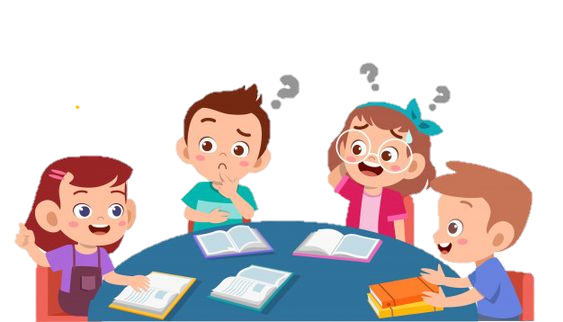 THẢO LUẬN NHÓM 4
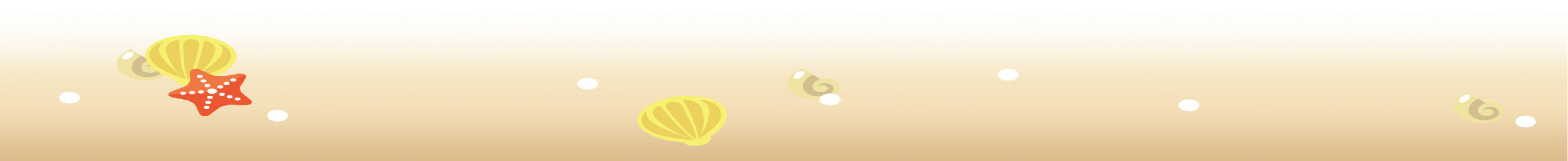 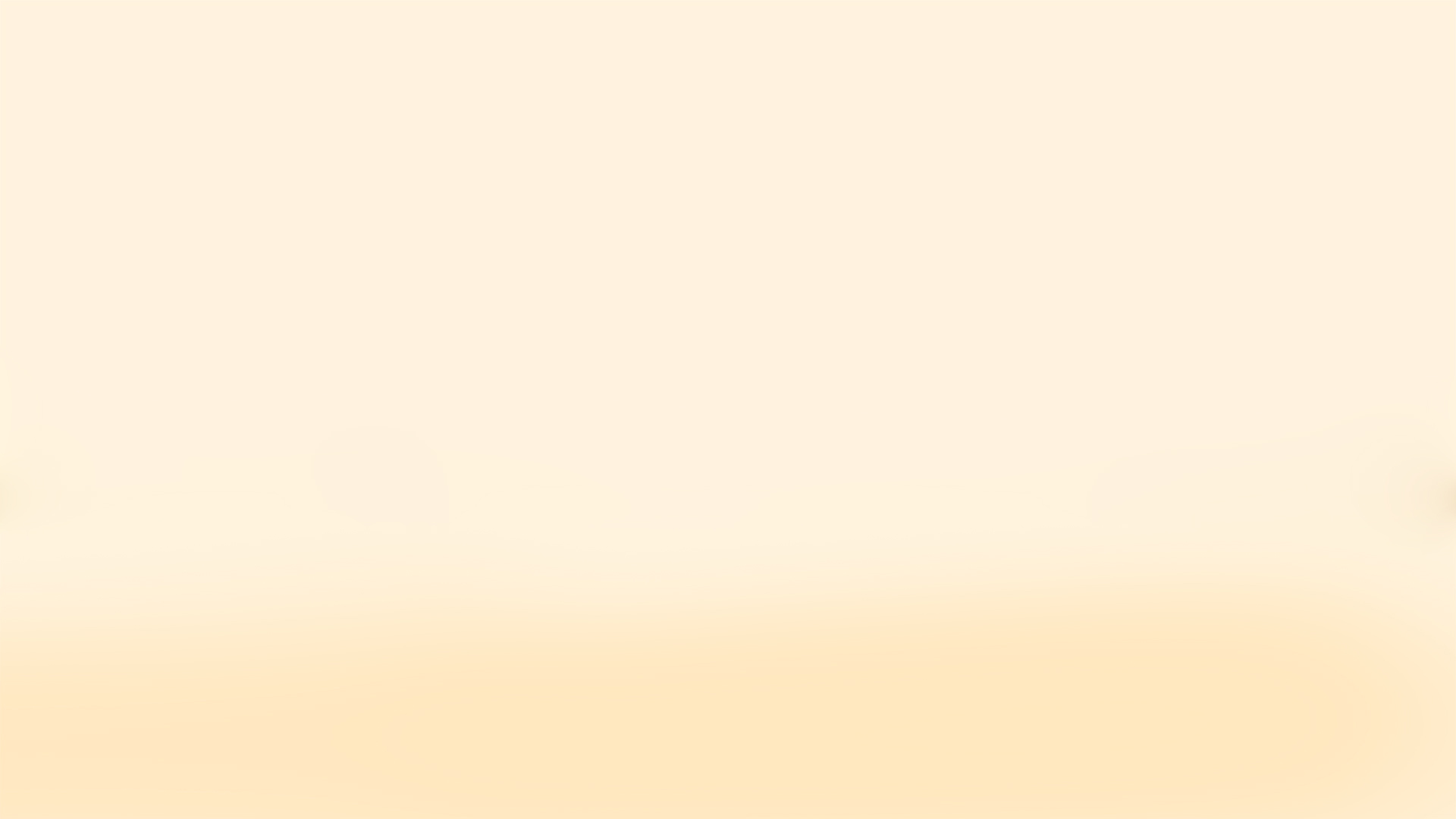 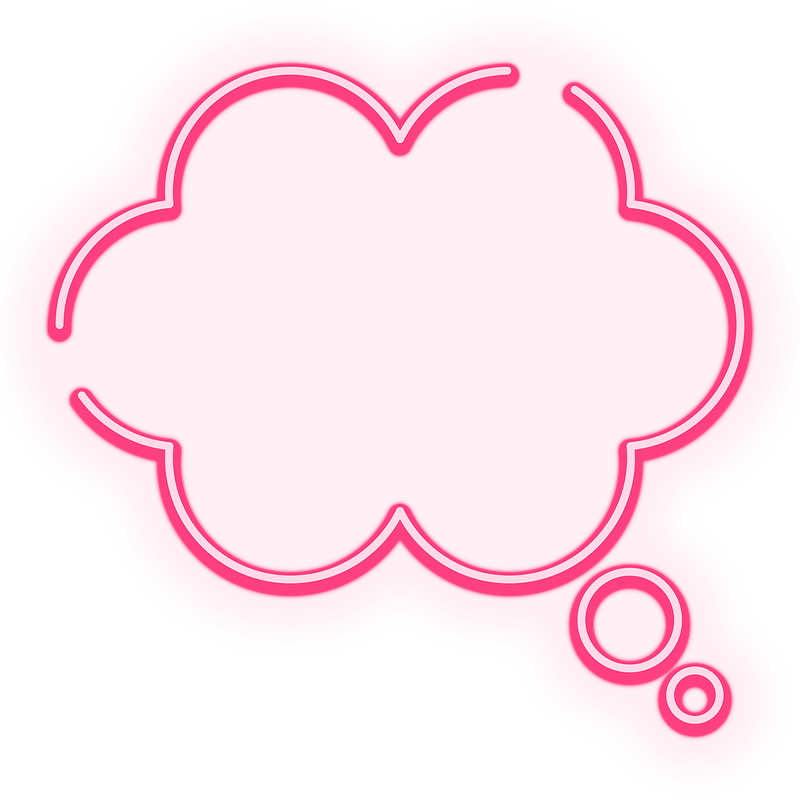 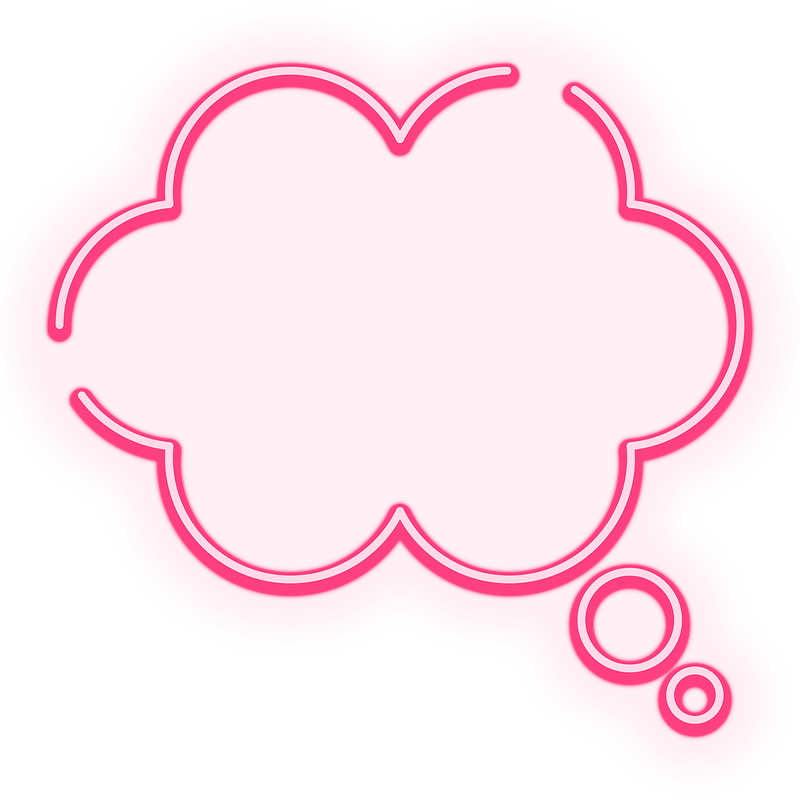 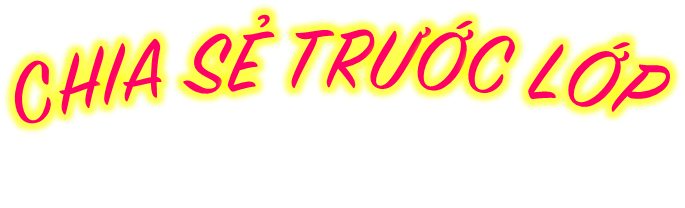 NHẬN XÉT
TRÌNH BÀY
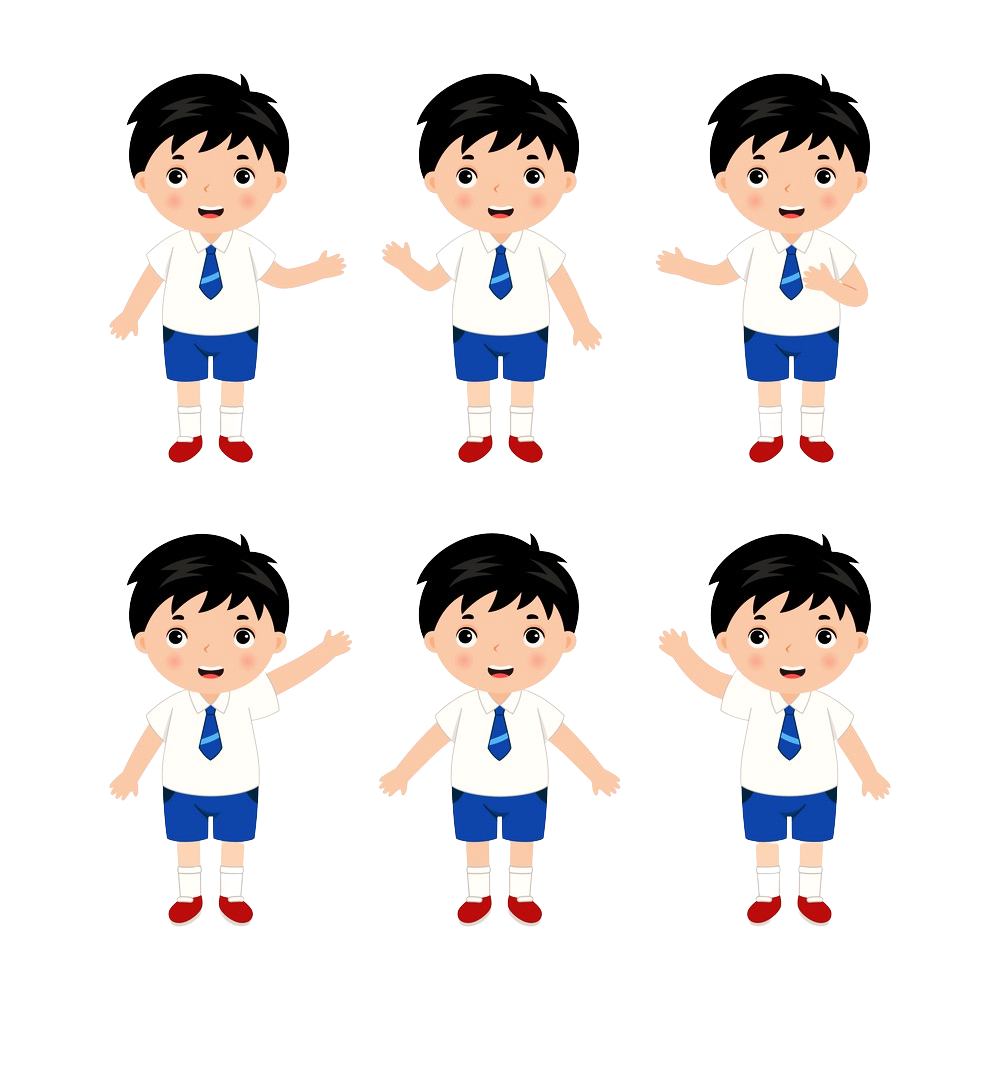 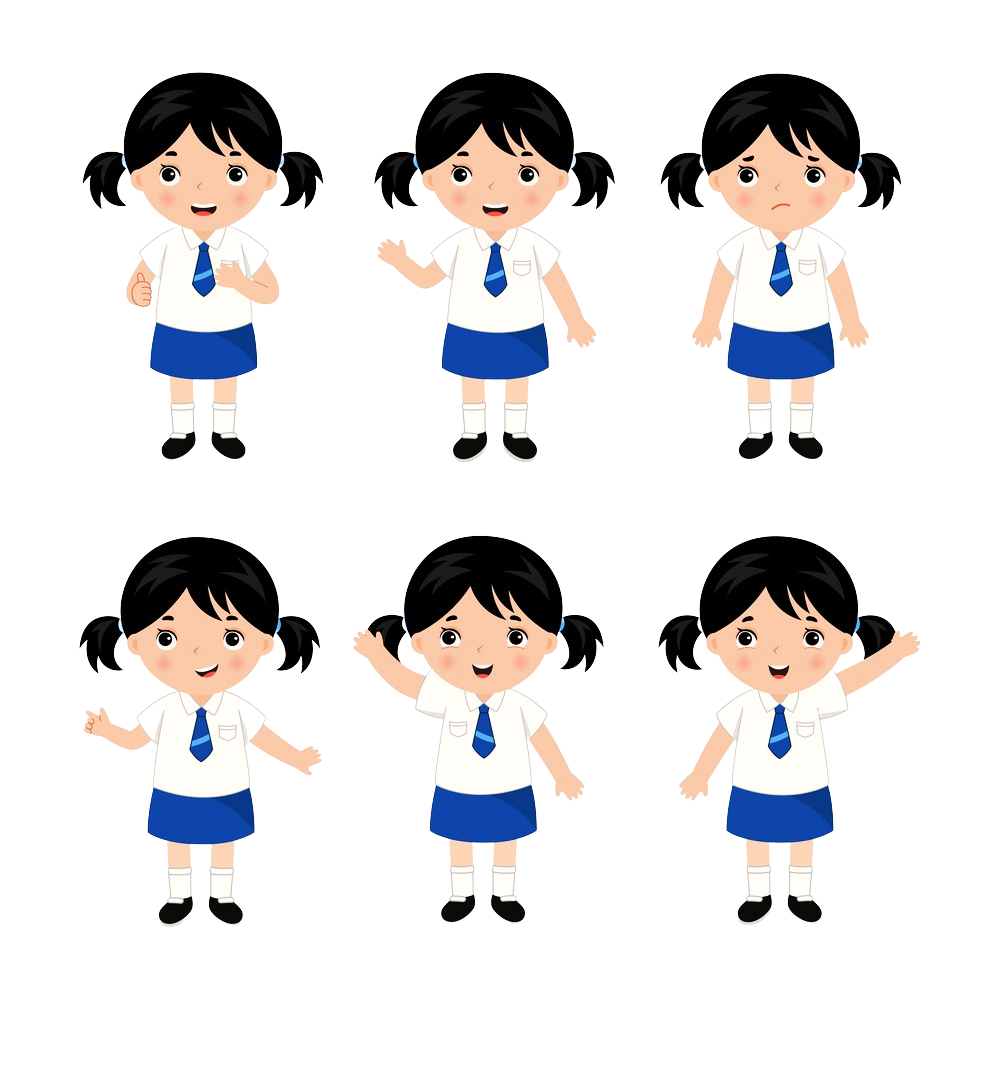 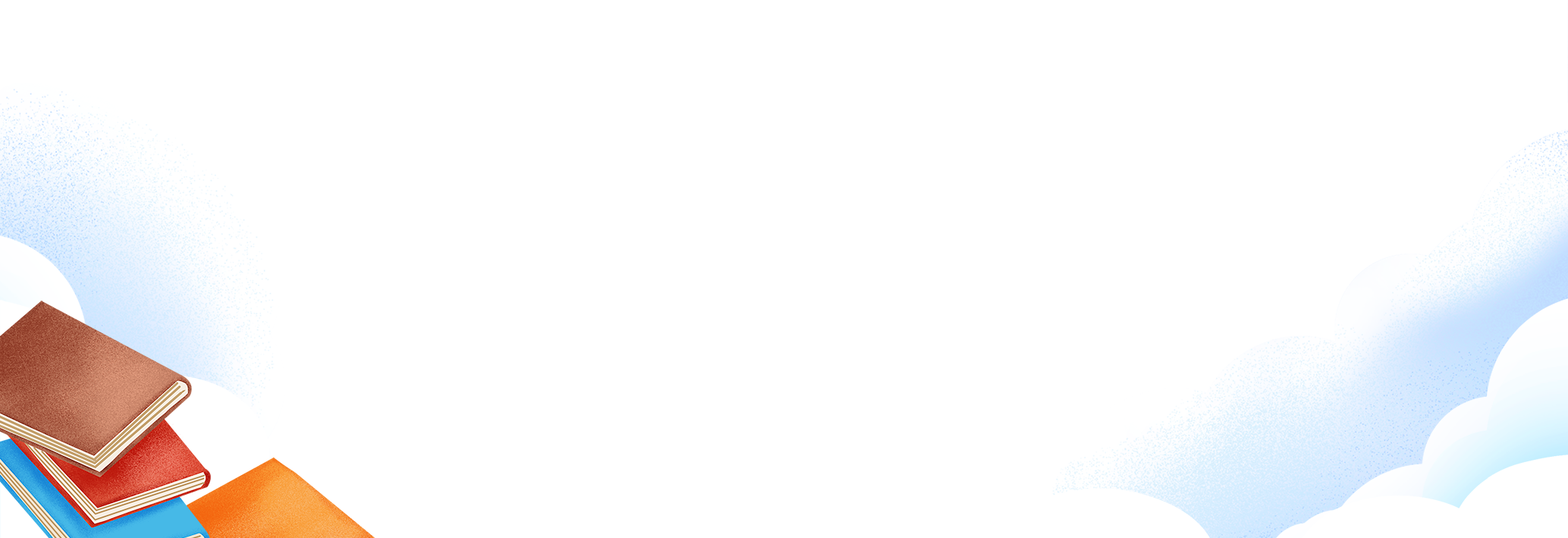 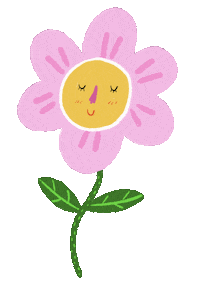 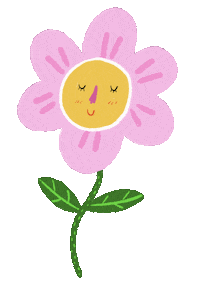 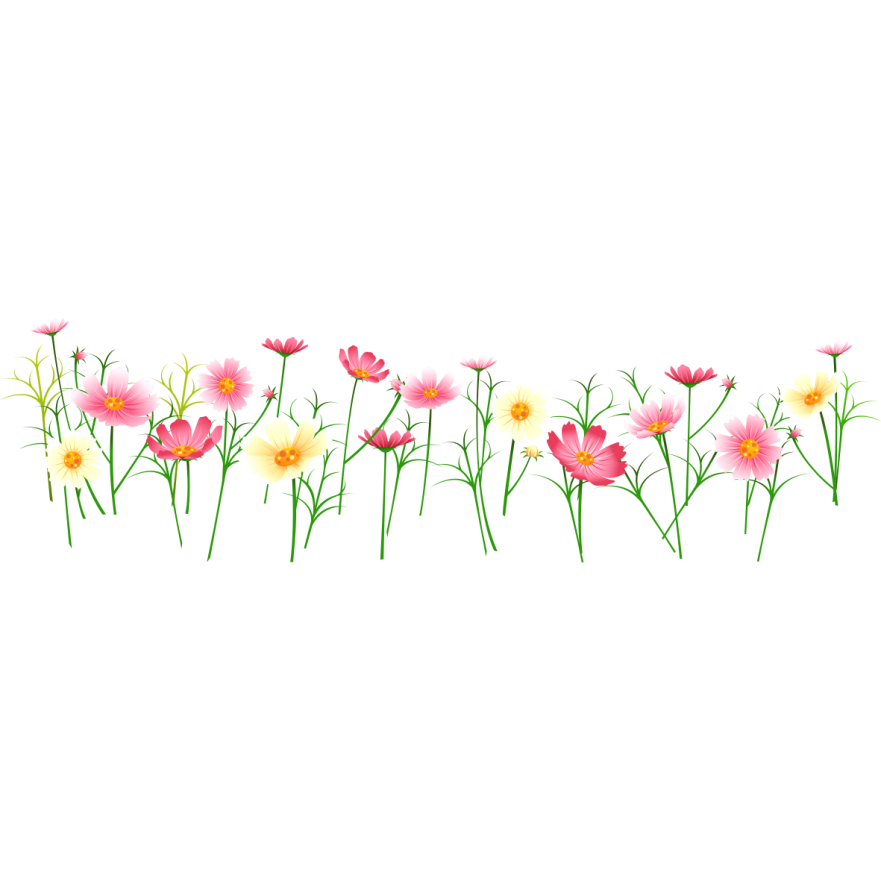 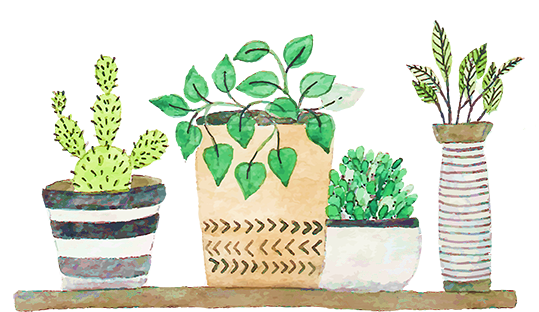 Từ chỉ sự vật:
- c: cặp, cầu, cốc, cần cẩu, cần câu, củ khoai, cái cặp, con cóc, rau cần, măng cụt, …
- k: kem, kèn, kim, thước kẻ, cái kéo, keo dán, dòng kênh, củ kiệu, con kiến, …
Từ ngữ chỉ hoạt động
- c: cười, cầm, cắn, cắt, cúi xuống, cắm hoa, cất giữ,…
- k: kí, công kênh, kéo co, kiễng chân, tìm kiếm, kiểm tra,…
Vận dụng
Nghĩ đến những hoạt động mà em thích trong kì nghỉ hè (về quê, đi du lịch, tập thể thao…
Trao đổi với người thân để cùng lên kế hoạch cho hè năm sau
Về nhà
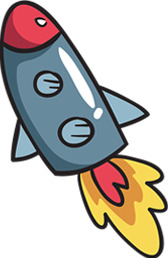 Trao đổi với người thân những mong muốn của em về kì nghỉ hè năm tới
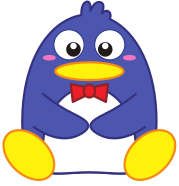 Từ ngữ chỉ sự vật,
 hiện tượng bắt 
đầu bằng k
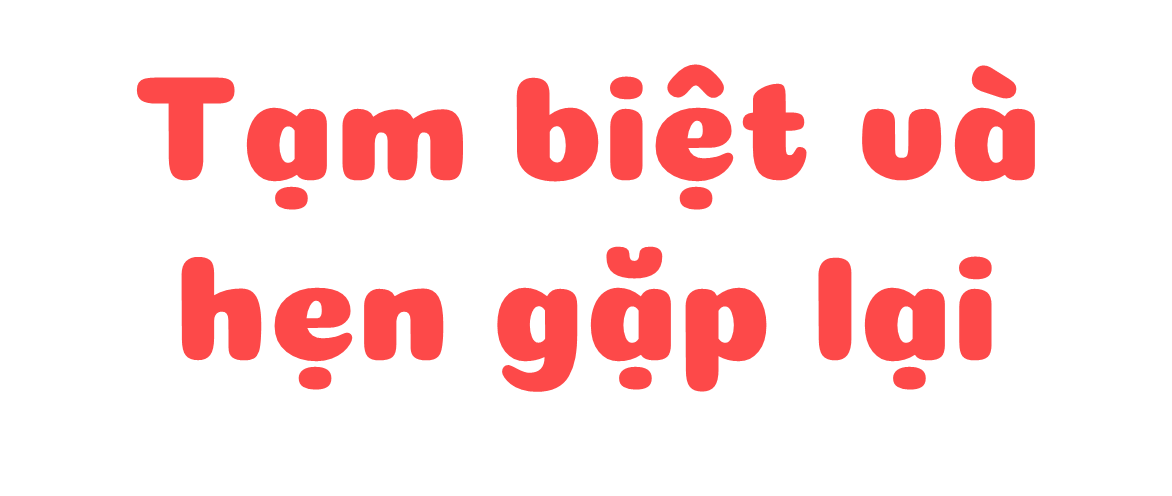